ESL PARENT presentation2022-2023 School yearHampton Township School District
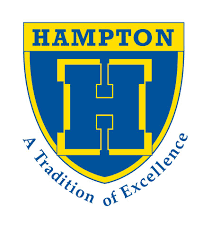 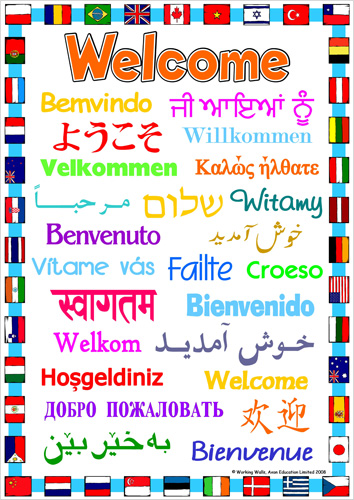 ESL in Hampton township:
Mrs. Laura Bauer
ESL Instructor—Wyland/Poff/Central
laura.whitman@ht-sd.org

Mrs. Jun Angelini
ESL Instructor—HMS/HHS
gee@ht-sd.org

Ms. Katey Yurchick
ESL Instructor—Central
katey.yurchik@ht-sd.org
Dr. Sharon Smith	
Director of Special Education
sharon.smith@ht-sd.org
Parents:
Parental involvement is important to ensure the success of our students. We encourage parents to speak to their children in their home language; a child who is literate in his/her first language acquires the second language, in this case English, with fewer difficulties. A rich and stimulating linguistic environment at home, in any language, will ensure the academic and emotional success of our children.
English proficiency levels:
Esl identification criteria
WIDA ESL Screener
Access 2.0 for ells
Given to new students (K-12) upon enrolling in the District
State administered test given to all active ELL students in winter (January/February) by the ESL instructor
WIDA ACCESS Score report
You will receive these score reports during the summer for the test taken the previous school year.
every child progresses at a different pace
Research shows that learning academic language takes longer than social language
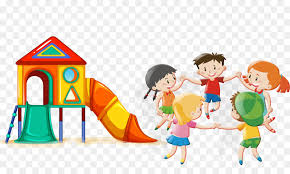 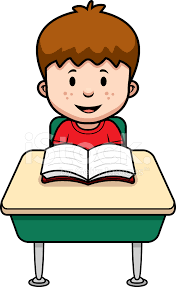 SOCIAL LANGUAGE
1-3 YEARS
ACADEMIC LANGUAGE
3-7 YEARS
But my child speaks English!
BICS
CALP
Esl program exit criteria:
Proficient scores in listening, speaking, reading, and writing on the ACCESS for ELLs test
Final grades of C or better in cores subject areas or achievement on PSSA at “basic” level or higher
Recommendation from ESL instructor and classroom teachers
Student progress is monitored closely upon program exit for 2 years+
ESL SERVICE DELIVERY MODEL
Integrated Setting
ESL teacher and classroom teacher collaborate and plan together
ESL teacher comes into the classroom and team teaches with the classroom teacher
ESL students are provided appropriate supports
Pull-Out Setting
ESL teacher and classroom teacher collaborate and plan together
ESL teacher works with students in a separate location in a small group/one on one setting
WHAT DOES ESL INSTRUCTION LOOK LIKE?:
Extended time to practice and master skills
 Direct vocabulary instruction and practice
 Repetition
 Modified materials and readings where appropriate
 Using individualized supports and strategies to  support  content learning
 Frequent communication between ESL instructor and classroom teacher(s)
 Small group—relaxed environment for learning and practice
Do ESL students take pa state assessments?
YES!  
Depending on grade-level and length of time in USA schools, most students will take the PSSA test (reading, writing, and/or math) as well as the Keystone exams
In some cases accommodations permitted include:  word-to-word translations, extra time, and small group testing.  This is decided on a case by case basis depending upon the student and other factors.
UPCOMING IMPORTANT DATES:
October 15 —HAEE Walk (Hartwood Acres)
October 28 – Halloween Parades/Parties
November 4—No School for Students
November 10-11—Parent Teacher Conferences (Elementary)
November 24-28—Thanksgiving Break
December 22-January 2—Winter Break
March-–Elementary Open Houses
How can I help my child at home?
Resources to help your learner and family:
We are glad you are here!
Thank you for being here and for supporting your learner!  Please know you can always reach out to your child’s teachers with any questions or concerns.
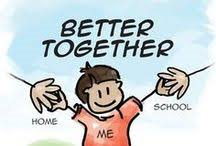